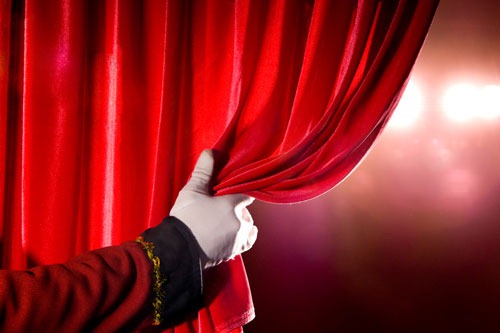 Презентация «Театр и дети!»

  Составила воспитатель: Беляева Л.В.
Барнаул, 2018
Театр поучает так, как этого не сделать толстой книге.  Вольтер
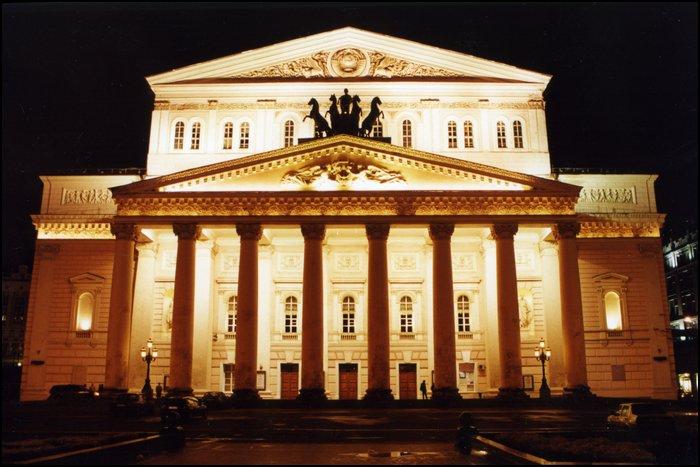 Испокон веков театр завораживал зрителей.  	Театр – это игра. А ведущим видом деятельности детей дошкольного возраста является  именно игра. 	Театрально-игровая деятельностьявляется благоприятной средой для творческого   развития, познавательного интереса  у детей, дает возможность развивать способности каждого ребенка, формировать коммуникативные навыки, эмоционально-волевую сферу.  	Велико значение театрализованной игры  для речевого развития: в ее процессе совершенствуется диалогическая  и монологическая речь, связная речь; активизируется словарь ребенка, совершенствуется звуковая культура речи, интонационная выразительность,  грамматический строй речи.
Театрализованные игры в детском саду способствуют развитию детской фантазии, воображения, учат искренне переживать различные эмоции. Возможность «спрятаться» за маску, действовать от имени какого-либо персонажа позволяют ребенку преодолевать робость, неуверенность в себе, застенчивость.
Сказки и фольклор оказывают положительное эмоциональное воздействие на детей. 
Занятия театральной деятельностью, выступления на сцене перед зрителями способствуют реализации творческих сил и духовных потребностей ребенка, раскрепощению и повышению самооценки, раскрытию творческого потенциала ребенка.
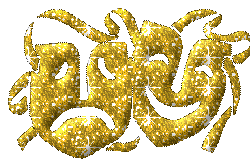 В нашей группе имеется музыкально-театральный центр с различными видами театров: пальчиковый (из ткани и вязаный), теневой, театр на фланелеграфе, перчаточный, настольный  (бумажный  и деревянный) театр; шапочки-маски сказочных  героев; уголок Ряженья
Дети показывают сценки
Инсценировки  на занятиях
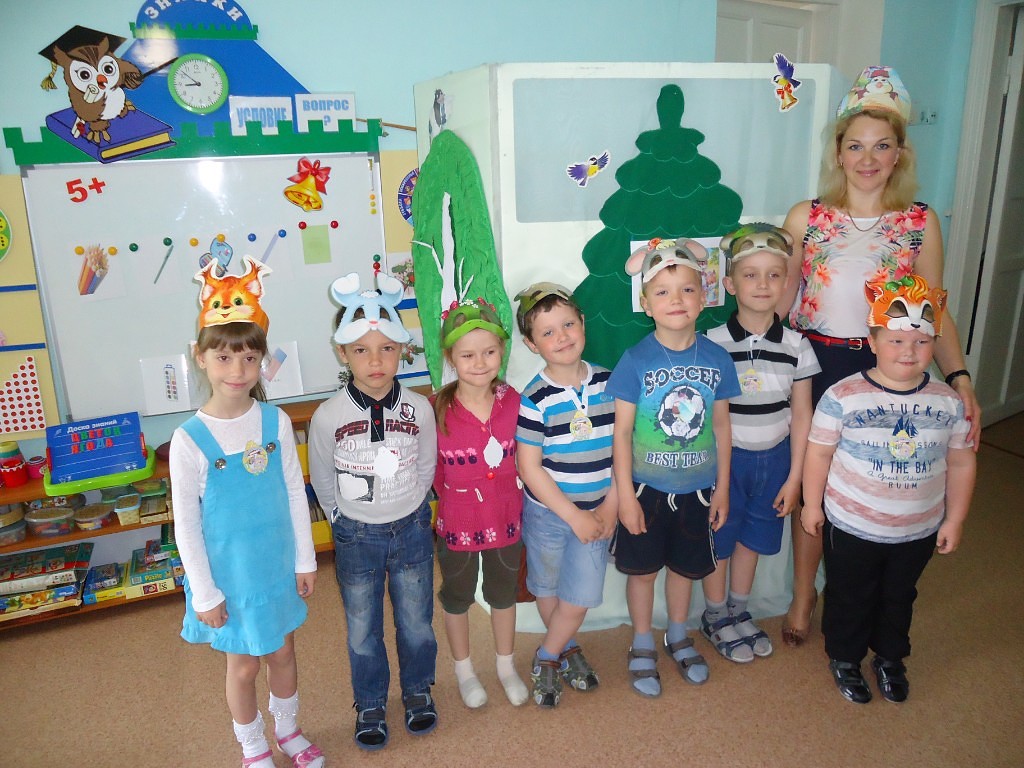 Участвуют в развлечениях
Драматизируют сказки
Сказка «Коза-Дереза»
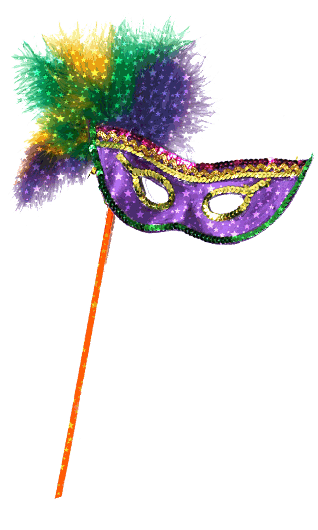 Педагоги показывают кукольный театр детям
Мы провели анкетирование среди родителей нашей группы по театрализованной деятельности и выяснили:
*Большинство родителей считают необходимым совместное с детьми посещение театров  (в двух семьях сомневаются в этом)
*Родители посещали с детьми Кукольный театр, театр Музкомедии и даже театр Оперы и Балета. В трех семьях довольно часто посещают театры с детьми, в одной семье посещали практически все постановки в кукольном театре;  четыре семьи не посещали театр с детьми ни разу
*Названы следующие постановки : «Волшебник Изумрудного города»,  «Новогодние приключения Емели»,  «Как Лиса Медведя обманывала»,  «Гуси-лебеди»,  «Красная Шапочка»,  «Три поросенка»
*Дети внимательно следят за происходящим, радуются встрече с героями спектаклей при посещении театров; большинство детей высказывают свое мнение о спектакле после просмотра
*Дома  многие  детей любят рассказывать сказки, исполнять песни; некоторые любят разыгрывать небольшие отрывки из сказок и декламировать стихи, один ребенок любит устраивать дома небольшие представления
*Примерно в половине семей дома устраивают театрализованные игры и представления
*Аудио (видео) сказки слушают  (смотрят) в большинстве семей
*Все дети делятся дома  своими впечатлениями о театрализованных мероприятиях, проводимых в детском саду.
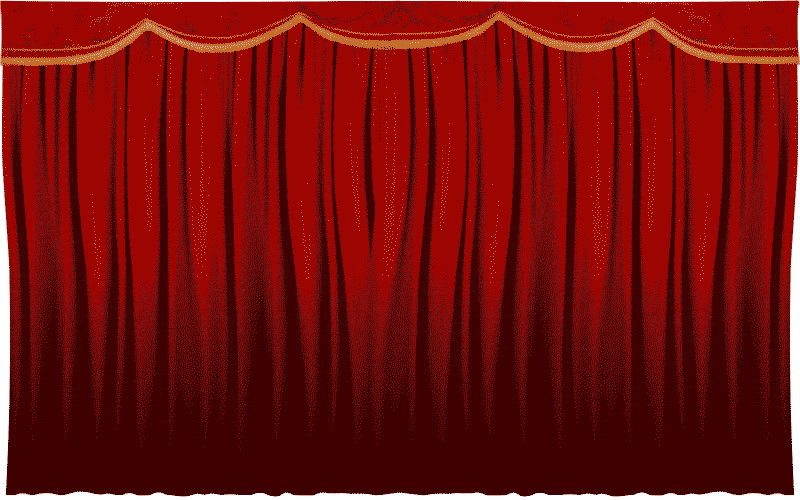 Спасибо за внимание!